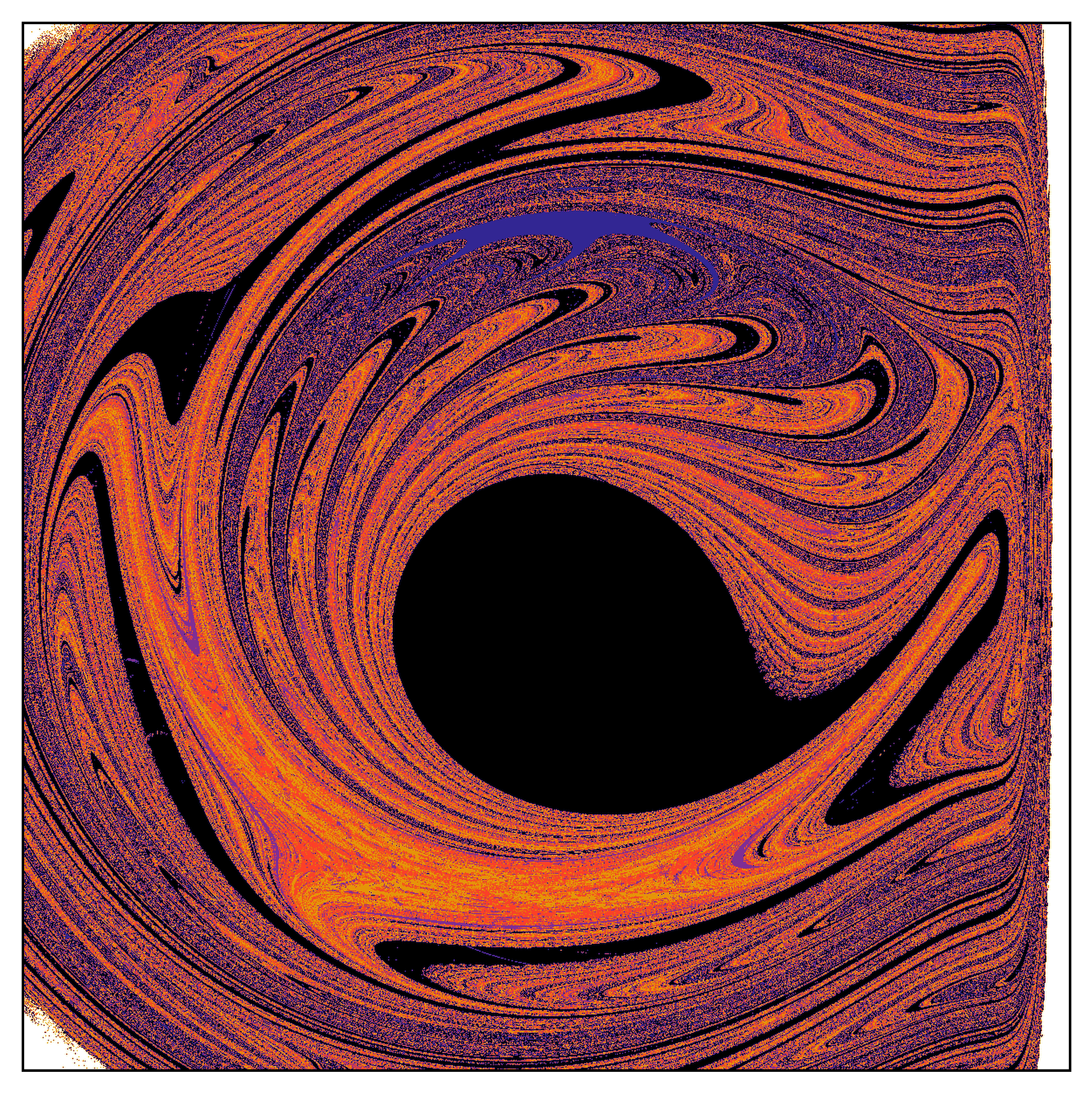 Your title here
IV CONFERENCE ON DYNAMICS, CONTROL, AND APPLICATIONS TO APPLIED ENGINEERING AND LIFE SCIENCE AND
I WORKSHOP ON NONLINEAR DYNAMICS, ENERGY PRODUCTION, RENEWABLE ENERGY SOURCES, ENERGY TRANSFER AND ENERGY HARVESTING
First name 1 , Last name 1, First name 2, Last name 2, First Name 3, Last Name 3
Affiliation 1
Affiliation 2
Affiliation 3
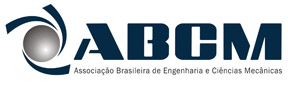 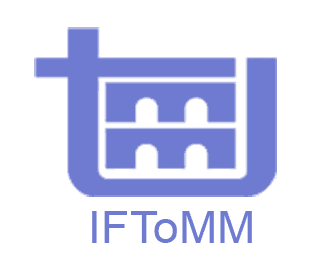 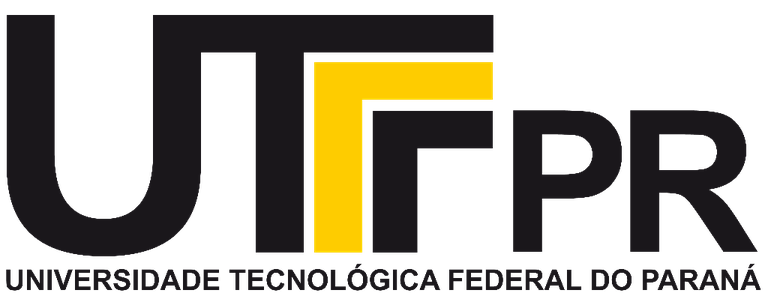 DYCAELS 2023, Ponta Grossa, Paraná, November 6-11, 2023
2
3